Powered Roach Conveyor System – approximately 1,100 Linear Feet
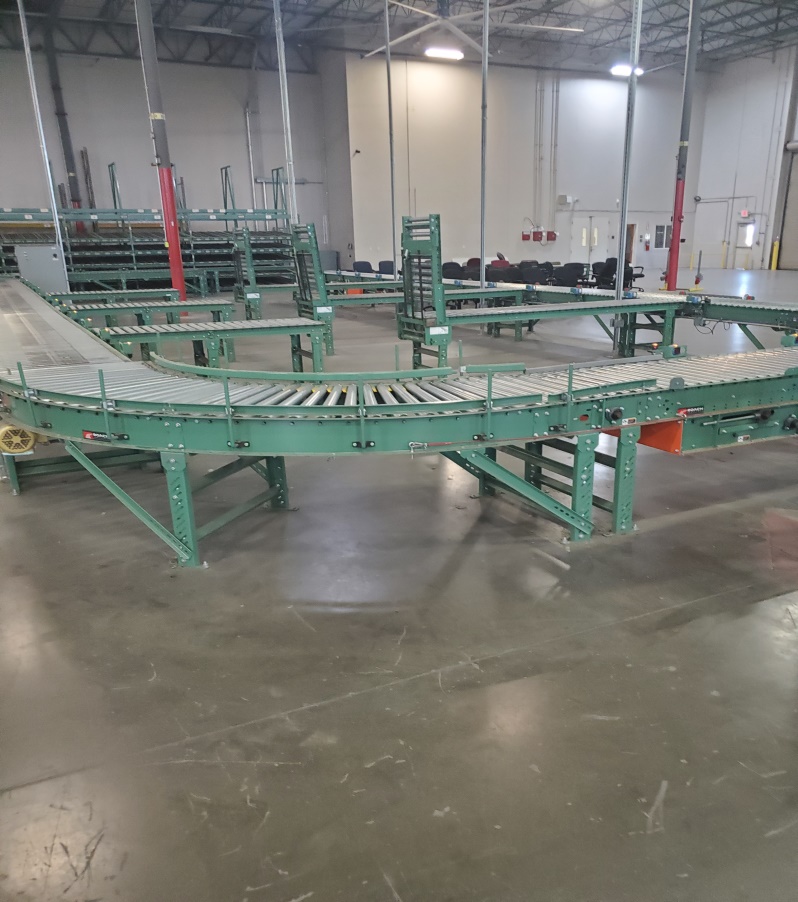 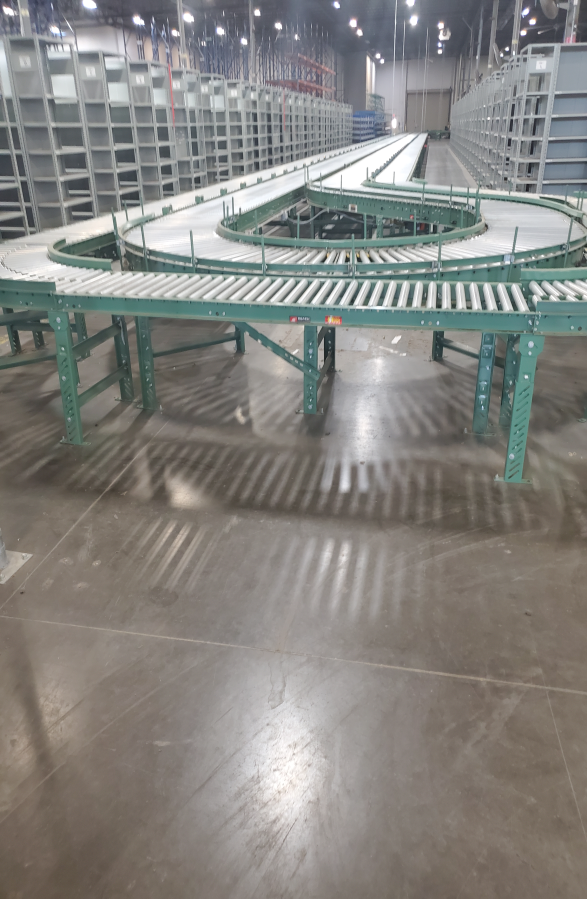 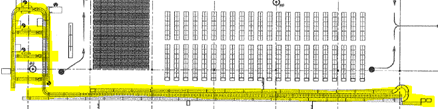